Financial Review
International Graduate Students
Funding
University Fellowship, Department fellowships, and Graduate Associate awards
Funding gaps, second year funding, continuous funding
Recommended Admit page
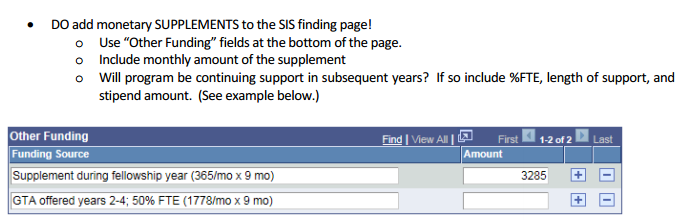 Process
Departments post a GREC
Jobs flow to Financial Review in Graduate & Professional Admissions
We review sponsorship letters, Ohio State affidavits, bank statements, and passports.
All International students must submit a passport
We create I-20 documents for students requesting F-1 visas
Office of International Admissions creates DS-2019 documents for students requesting J-1 visas
We communicate with students through e-mails and through counselors in Graduate & Professional Admissions
We post the final ADMT for students once review is complete
Questions & contact
Our main e-mail for Financial Review: esue-gpfinrev@osu.edu
My contact: chew.27@osu.edu
Our guide: https://gpadmissions.osu.edu/secure/GP_resources/Resources/documentation/General/resource_guide.pdf